A Difference Logic Formulation
and SMT Solver for Timing-Driven
Placement
Andrew Mihal
SMT 2013
[Speaker Notes: Speaker Bio: Andrew Mihal is a software engineer at a company in Silicon Valley called Tabula. He has a Ph.D. in Electrical Engineering from UC Berkeley specializing in electronic design automation software. Tabula builds a programmable logic device chip, and is using SMT in a novel way in the software tool chain supporting that chip.]
Programmable Logic Devices
Programmability
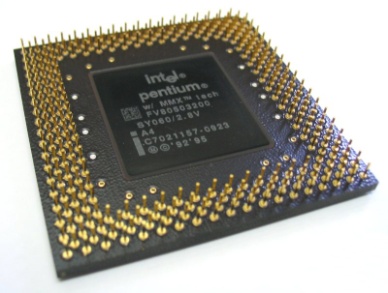 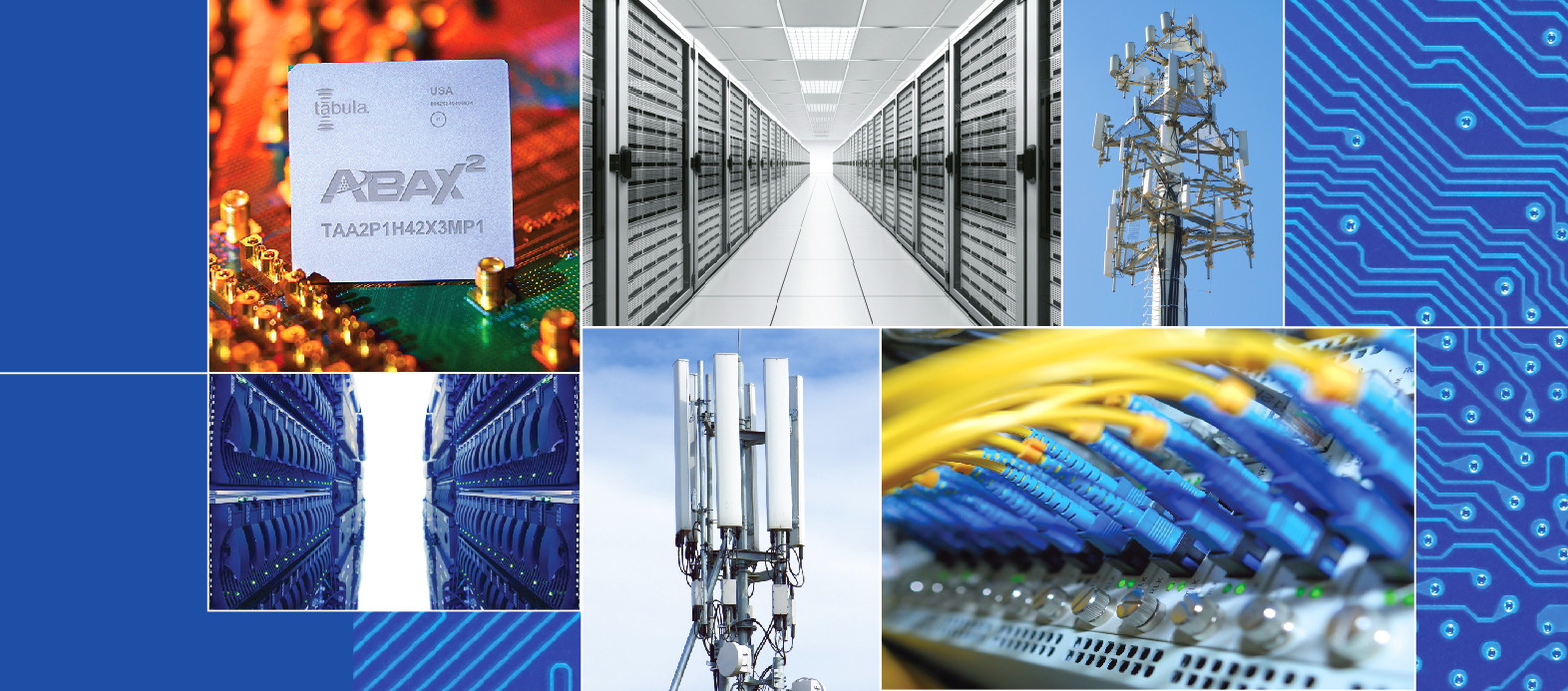 CPUs
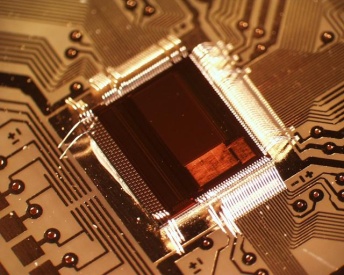 PLDs
ASICs
Performance
2
[Speaker Notes: ASICs: You can design your own circuit and obtain maximum performance. But, it is time consuming and expensive to build transistors (deep submicron analog electronics). And if you mess up, you can’t fix it.

PLDs: You still get to design your own circuit, so it’s faster than a CPU. You configure the already-existing transistors on the PLD through firmware, so you don’t have to deal with low-level EE problems. And it’s much cheaper. You don’t have to get it right the first time. Just fix the design and reprogram the part.]
Lookup Table Fabric
= firmware configuration bit
C
LUT
LUT
LUT
LUT
LUT
LUT
LUT
LUT
LUT
LUT
LUT
LUT
LUT
LUT
LUT
LUT
LUT
LUT
LUT
C
C
LUT
LUT
LUT
LUT
LUT
LUT
LUT
LUT
LUT
C
C
LUT
LUT
LUT
LUT
LUT
LUT
LUT
LUT
LUT
C
C
C
LUT
LUT
LUT
LUT
LUT
LUT
LUT
LUT
LUT
C
3
[Speaker Notes: Under the hood, a PLD is a vast fabric of lookup tables. The LUTs are programmed with firmware configuration bits to implement any Boolean function of N inputs.]
Interconnect
LUT
LUT
MUX
MUX
MUX
MUX
MUX
MUX
MUX
MUX
MUX
MUX
MUX
MUX
MUX
MUX
MUX
MUX
MUX
MUX
MUX
LUT
LUT
4
[Speaker Notes: In between the LUTs, there is a rich interconnect structure based on programmable multiplexers. By setting the firmware configuration bits on each multiplexor, you can route LUT outputs into LUT inputs.

From there, you can build any digital circuit that you want. One of Tabula’s reference designs is an ethernet bridge from twelve 10Gb ports and one 100Gb port. That design uses about 20% of the available fabric resources. This is not some support chip off in the corner of the circuit board. You can implement your whole application on this device.]
Programming
Input: Circuit Netlist
Mapping
Output: Config Bits
5
[Speaker Notes: To program a programmable logic device, engineers start with a model of the circuit they want to build. Then, the circuit is constructed using the pieces available on the fabric. This can be seen as a complex mapping process that builds a concrete realization of a declarative input model. This is different style of programmability than writing an imperative program for a CPU.]
Programming
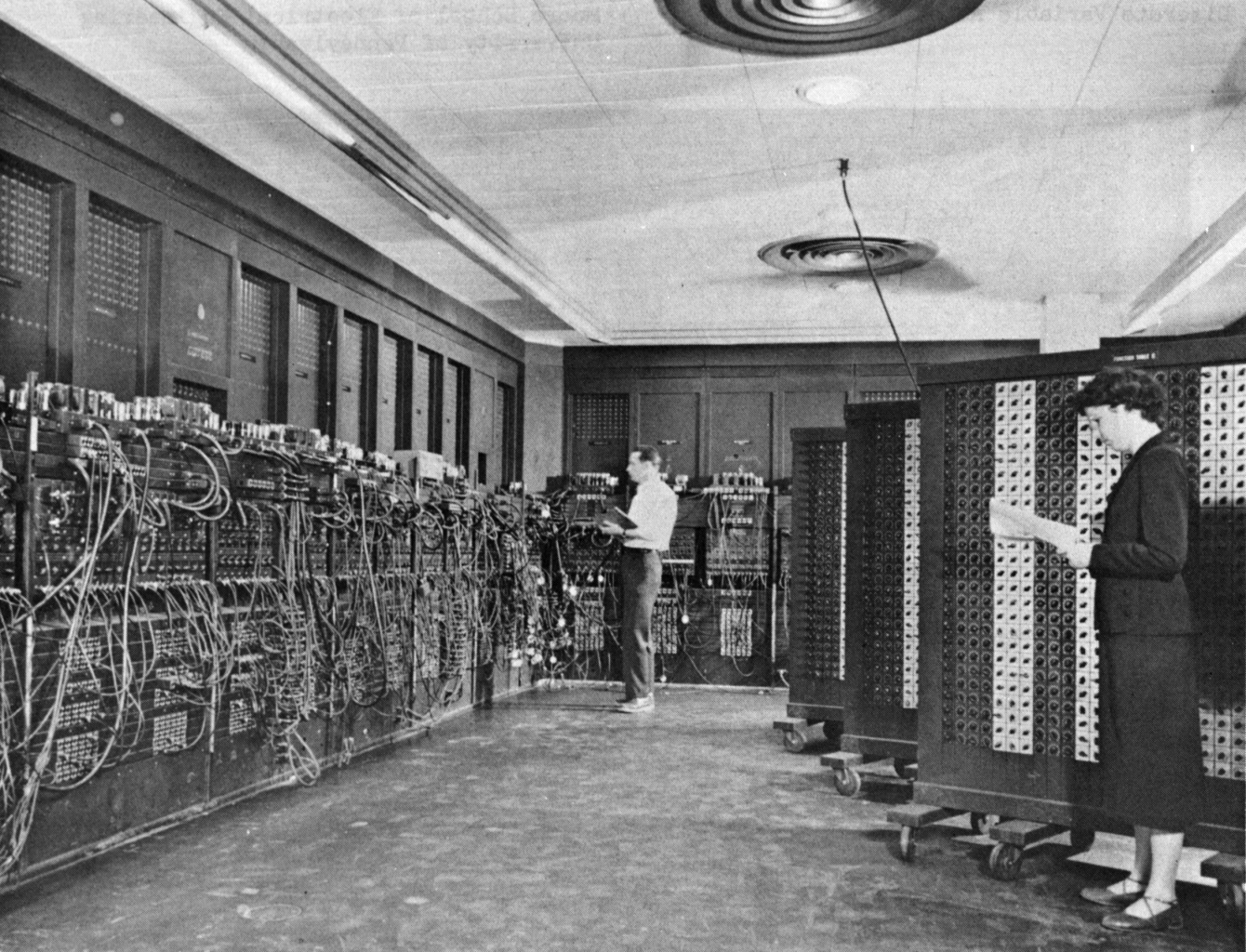 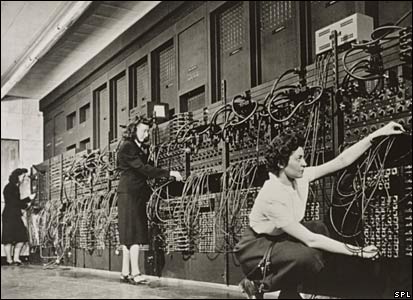 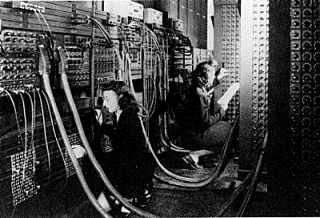 6
[Speaker Notes: It’s programming like this. The challenges are:
- Netlists have 1M components.
- Wiring delay is the limiting factor for performance.]
Programming Toolchain
Verilog
VHDL
Synthesis
Global
Placement
Detailed
Placement
Detailed
Placement
Routing
Config
7
[Speaker Notes: This is too complex to do manually, so a suite of design automation software tools are employed.

Designs are written in a hardware description language like Verilog or VHDL.
Synthesis tools optimize the logic to minimize the number of lookup tables required and to make tradeoffs between circuit area and critical path depth.
Placement tools decide where to put the lookup tables.
Routing tools plan the connections.
The final result is the firmware that you load onto the device. When you power on the chip, all of the LUTs and interconnect MUXes get configured and then your circuit begins operation.

As you go down the tool chain, the tools change focus from more abstract goals to more concrete details of the implementation. There are very interesting algorithms and heuristics used in each phase, and people in both academia and industry have built entire careers on individual phases of this flow.

In particular, SAT has been used successfully in the Synthesis phase (and to a lesser extent in the routing phase). The topic of our paper is the Detailed Placement phase. SAT has not been applied successfully to this problem yet. We have built a practical detailed placement tool using SMT.]
Detailed Placement
No Overlaps
Congestion, Routability
Timing
8
[Speaker Notes: The detailed placement phase assumes that a more abstract global placer has already decided roughly where things should go on the fabric. For example, the global placer may use an analytical optimization algorithm with a continuous coordinate system and an abstract geometric model of routing delays.

The detailed placer’s job is to make this placement more concrete. It is aware of the fact that components must be placed in discrete locations on the fabric, and it is aware of actual routing delays using feasible paths through the interconnect network. This is done with respect to both hard constraints (like no placement overlaps) and optimization goals (like minimizing congestion so that the placement will be routable, and achieving the best possible operating frequency by minimizing delays).

Traditionally, this problem has been solved with stochastic optimization such as Simulated Annealing. Tabula employed a state-of-the-art annealer for several years. Next, I’ll show an example of a kind of problem that annealers are not good at fixing. This led us to be interested in a constraint satisfaction approach based on SAT and SMT.]
Fixing an Overlap
9
[Speaker Notes: Consider this example where the global placement has left a pair of overlapping cells in the middle of a dense placement region. This is ok from the global placer’s abstract point-of-view because it has achieved an acceptable global density target and it is not necessarily aware of a local density violation.

Annealers work by making small changes to a circuit, such as moving one component or swapping a pair of components. The annealer computes a delta cost and decides whether the change is good or not.

If the annealer moves an overlapping component to the nearest empty spot, the placement overlap is repaired but the timing is degraded. The total delta cost depends on the relative weight of these two goals.]
Everybody Shuffle
10
[Speaker Notes: A better solution is to shuffle the components over. This fixes the overlap in exchange for several small timing degradations instead of one big timing degradation.]
Steps Look Bad in Isolation
11
[Speaker Notes: In order to accomplish this, annealers have to make the change by accepting a series of individual steps. However, the individual steps in isolation do not appear to improve the placement quality. It is not able to see that it is making partial progress towards a larger goal.

Annealers have difficulty repairing problems that require a coordinated change involving many components. This kind of problem occurs very frequently, and led us to consider a constraint satisfaction approach. Instead of moving only one component or a pair of components at a time, we will pick up a large number of components and replace them all simultaneously in a way that satisfies our constraints.]
Why not SAT?
Problem space is too big
Components  Sites
LUT Permutations
Multiple Routing Variations
Retiming
3D Fabric with Transparent Latches

Optimization Goals
Timing
Congestion
12
[Speaker Notes: It is easy to argue that a constraint satisfaction approach will not be practical. The problem space is too big, and engineers have traditionally wanted a solution that optimizes several criteria instead of one that is “good enough”. A constraint satisfaction approach is a departure from historical precedent for this problem space.]
Solutions
SMT Formulation of Timing Constraints
Practicality
Domain-specific variable selection order
A*-style future cost clauses
Dynamic constraint generation
13
[Speaker Notes: We have found solutions for these concerns and constructed a practical tool based on SMT. We needed to employ numerous techniques to handle the large size of the problem space. This talk will focus on two of them: an SMT encoding of timing constraints and dynamic constraint generation. Our workshop paper and also our SAT conference paper on Thursday provide more details on the other parts of our solution.]
Placement Variables
Netlist Comps
A
exactlyOne
Fabric Sites
vAX
X
atMostOne
14
[Speaker Notes: The core of our encoding is a sparse matrix of Boolean variables that encode the placement of components from the netlist onto sites on the fabric. Each column is covered by an exactlyOne constraint so that everything gets placed. Each row is covered by an atMostOne constraint which prevents placement overlaps.

The rest of the constraints in the system are then encoded as consequences of these toplevel placement decisions.]
Placement Delays
DBC
(vBX  vCY) DBC = dXY
Y
A
D
F
B
C
X
E
15
[Speaker Notes: To implement timing constraints, we need to know the interconnect delay for each edge in the netlist. This depends on the placement choice for the component at the source end of the edge and the component at the sink end of the edge.]
Timing Constraints
DAB
DBC
DCD
DEC
DBE
DEF
DFE
A
D
F
B
C
E
16
[Speaker Notes: Next, we write constraints that rule out combinations of consequences that are mutually incompatible.

In order for a sequential digital circuit to run at a given clock frequency, you need to show that all paths between sequential elements in the circuit have total delay less than or equal to the clock period tau.

This does not lead to a practical encoding because the number of state-to-state paths in the netlist can be exponential in the size of the netlist.]
Static Timing Analysis
DAB
DBC
DCD
DEC

DBE
DEF
RequiredC
DFE
Slack
ArrivalC = max (	DAB + DBC,
	DAB + DBE + DEC,
	DFE + DEC)
ArrivalC
A
D
F
B
C
RequiredC = min ( - DCD,
	...)
E
0
17
[Speaker Notes: To solve this problem, we employ techniques from static timing analysis. Static timing analysis computes an arrival time and a required time at each node in the netlist. Intuitively, the arrival time is the amount of time after a clock edge until the output of a node becomes valid. This is computed by accumulating delays backwards through the transitive fanin cone of the node until you reach state elements.

The required time is computed by accumulating delays forwards through the transitive fanout cone. This is the latest time that the output can become valid and still make it to downstream state elements before the next clock edge occurs.

The difference between the arrival and required times is the slack of the node. A node with positive slack computes it output value with time to spare. A node with negative slack is on a state-to-state path that fails timing. This is equivalent to PERT analysis if you are familiar with that technique.]
Arrival and Required Equations
DAB
DBC
DCD
B
C
DEC
DBE
DEF
E
DFE
ArrC	= max(	ArrB + DBC, 
	ArrE + DEC)
ReqC	= min (	ReqD – DCD)
A
D
F
ArrC	≥	ArrB + DBC
ArrC	≥	ArrE + DEC
ReqC	≤	ReqD – DCD
18
[Speaker Notes: Next, we do some algebra to write the arrival and required functions in terms of the immediate fanins and fanouts. The arrival time at node C is the arrival time at the predecessor node B plus the delay D_BC. Similarly for the required times.

Refactoring the equations again, we replace the max and min with inequalities. This results in a difference logic formulation.]
Difference Logic Formulation
DBC
ArrN ≤ ReqN
Y
(vBX  vCY) 	(ArrC – ArrB ≥ dXY)	(ReqB – ReqC ≤ -dXY)
A
D
F
B
C
X
E
19
[Speaker Notes: Instead of generating a constraint for each state-to-state path in the netlist, we can now constrain each node to have an arrival time less than or equal to the required time. This is as number of constraints that is linear in the size of the netlist instead of exponential.

Then, our delay constraints are of this form: a conjunction of placement constraints implies a separation literal between the arrival and required times at each end of the edge.

This formulation is better, but it is still not practical. The number of delay constraints scales with the number of placement options for each edge.]
Edge Placement Options
DBC
(vBX  vCY)  (…)
A
D
F
B
C
C
B
E
20
[Speaker Notes: Consider this global placement of nodes B and C. There can be many candidate sites in the neighborhood of these locations that are likely options for the components. The number of edge placements (and thus the number of delay clauses of the form shown here) scales as the product of the placement spaces for B and C. This results in 10’s of millions of clauses.

This is a problem due to the runtime required to make the clauses and the memory footprint. For each concrete edge placement scenario, it is necessary to determine the routing delay through the fabric to generate the delay clause. This may require a graph search on the fabric which can be slow.]
Dynamic Constraint Generation
B
C
(vBX  vCY)  (…)
(vBX + vCY + …)
Components
Sites
0
0
0
0
0
0
0
0
0
1
VBX
0
0
VCY
0
0
subspace where (¬VBX + ¬VCY + ...) is relevant
21
[Speaker Notes: We solve this scalability problem using dynamic constraint generation. The majority of the clauses in our formulation have a conjunction of placement decision variables implying some consequence nondecision variables. So the clauses start with two negative literals. These clauses are only important when the solver enters a subspace where both placement variables are set to true.

Due to the cardinality constraints on the rows and columns of the placement variable matrix, nearly all of the placement variables are false in a satisfying solution. Also, we have the domain-specific knowledge that most components will not move very far from their original locations given by the global placer. Therefore the solver is unlikely to set many of the placement variables to true before finding a SAT or UNSAT result. The solver therefore never enters the large majority of the possible subspaces.

We take advantage of this fact and avoid creating clauses until the solver actually enters a subspace where the clauses could be unsatisfied. Our solver calls a callback function when it has assumed or propagated a placement variable to be True. In this callback, we search the immediate fanin and fanout nodes to see if any attached edges have just become fully placed in the current solver subspace. Then, we make the clauses relevant to that edge placement.

This technique achieved a substantial reduction in the number of clauses generated, and was crucial to making the approach practical. I will show some results at the end. Despite the power of this and the timing encoding based on arrival and required times, the problem still required additional improvements to work really well. More of these are described in our workshop paper and in our conference paper which I will present on Thursday.]
Timeline
Simulated
Annealing
Arr / ReqNumber Line
.
.
.
DL
Formulation
(Req < 1)
E+1 = T
E-1 = F    (Arr ≥ -1)
.
.
.
Pure Boolean
Encoding
Custom SMT
Solver
MiniSAT 1.12b+ dynamic clauses
22
[Speaker Notes: Now we are at a decision point in the timeline of the project. Our first approach was to convert the difference logic formulation into a purely Boolean encoding and solve it with a traditional SAT solver. We used an old version of minisat that I extended with dynamic clause generation support to do this.

The Boolean Encoding is based on discretizing the possible arrival and required times at each node. Each discrete time has a Boolean variable, which are used to make inequality literals following an approach published by Ohrimenko, Stuckey, and Codish. A true value indicates that the required time must be less that some discrete amount and a false value means that the arrival time must be greater than or equal to some discrete amount. This approach is the main topic of our SAT paper and I will talk about it more on Thursday.

This approach was successful for about a year and a half. However, the quantization of times required pessimistic rounding that overconstrained the problem. This was especially problematic when you push the limit and try to find a placement that runs at the maximum possible speed the chip can handle.

This spring, we replaced the minisat-based approach with a custom difference logic SMT solver that handles real-valued arrival and required times and delay constraints natively.]
Solver Flow Chart
select
conflict
propagate
analyze
backtrack
done?
return
23
[Speaker Notes: The software architecture of our solver mimics minisat in organization and naming conventions, but is entirely new code. It is a DPLL(T) solver.]
Propagation Phase
propagate_b
conflict
20%
conflict
propagate_dl
1%
conflict
propagate_dyn
50%
24
[Speaker Notes: The propagation phase is broken into three separate steps which are done in a strict order. This reflects the runtime and complexity of each step.

The solver starts by doing all Boolean propagations until it settles or detects a conflict. Next, it calls the difference logic theory solver to perform difference logic propagations. That step can also detect a conflict, or result in new difference logic literal assignments that in turn cause additional Boolean propagations to occur.

Lastly, dynamic clause generation occurs only if there are no conflicts in the existing clauses. There is no need to add more clauses to the system if the solver is about to backtrack out of the current subspace anyway. Newly added clauses may be unit, which leads back to Boolean propagation and the cycle starts over again. New clauses may also be inconsistent with the solver’s current state, which as expected leads to conflict analysis and backtracking to recover to a state that is consistent with both the pre-existing and the newly-added clauses.]
Batch DL Propagation
 schedule fanout updates
ArrA  d
ReqB  d
ArrD – ArrC  dReqC – ReqD  -d
 schedule fanin updates
 update fanins and fanouts
B
A
D
C
25
[Speaker Notes: Our difference logic theory propagation reuses static timing analysis machinery that is common to the other parts of our software tool chain. DL propagations are done in a single batch operation. All of the difference logic literals that were enqueued since the last DL update are collected. For each node with a new arrival time bound, we schedule the immediate fanouts to get their arrival times recomputed. For each node with a new required time bound, we schedule the immediate fanins to get their required times recomputed. For each edge with a new delay, we schedule the source node node for a required time update and the sink node for an arrival time update.

Then, the system pushes arrival times forwards in the graph and required times backwards in the graph until the system settles.]
DL Propagation Results
Tighter consistent bounds
Or a conflict: ArrA > ReqA 
Or a positive-weight cycle
26
[Speaker Notes: The result is new tighter arrival and required bounds on each node. These are enqueued as new difference logic literals that can cause more propagations to occur.

Alternatively, a conflict can be found where some node has an arrival time greater than its required time. In this case the difference logic propagation stops immediately and we move on to conflict analysis.

Also, a positive-weight cycle in the graph can cause the arrival time and required time propagation to not converge. This also leads to conflict analysis.]
Search-and-Repair Strategy
Select a
Problem
Select Window
Build	SMT       Instance
Custom    SMT	Solver
Apply Solution
Done?
27
[Speaker Notes: This flow chart shows how the SMT solver fits into our overall system. Our detailed placer uses a search-and-repair strategy. We collect a list of placement violations that need to be repaired, starting from the global placement. For each violation, we define a placement window around the neighborhood of that violation for components that we are going to pick up and replace to repair the violation. These windows are typically 100 components. This is large enough to fix problems that required coordinated changes amongst many components. It is small enough to solve rapidly.

We make an SMT instance for each window, and a SAT result gives us a new placement that is better. This is then repeated until all of the problems are repaired in the entire netlist.]
Annealing vs. SAT and SAT vs. SMT
28
[Speaker Notes: I will conclude with some results comparing our original annealing solution to the purely Boolean encoding and the SMT formulation. These testcases are from the opencores suite of freely-available circuit netlists. They range in size from thousands to tens of thousands of components. Runtime and achievable frequency numbers are normalized to the original annealer results.

The constraint satisfaction approach is able to produce better quality results that the annealer because it can fix problems the annealer has trouble with. Usually, it is also able to do this in less runtime. In some cases it requires more runtime, but is able to obtain much better quality in these cases.

The SMT encoding provides benefits on top of what the Boolean encoding achieves. It obtains the same frequency in less runtime, and if you let it run longer, can obtain better quality results because it is no longer necessary to round delays pessimistically to discrete times.]
SAT vs. SMT: Reduction in Problem Size
29
[Speaker Notes: This table shows the relative sizes of the problems using the Boolean and SMT encodings. Discrete arrival and required time variables make up most of the variables in the Boolean encoding. With a few hundred difference logic variables, we can get about a 10x reduction in the number of Boolean variables. The difference logic formulation is also more efficient in the number of clauses. It has native support for addition and inequalities on floating-point numbers, whereas the Boolean encoding uses constraint propagation to do addition.]
Results: Dynamic Clauses
30
[Speaker Notes: These tables show the benefit of dynamic clause generation. In both the SAT and SMT encodings, the problem instances require tens of millions of clauses. By building the clauses on demand, we can save an order of magnitude in runtime.]
Summary
First use of SMT for Place & Route
Straightforward difference logic formulation
Take advantage of natural subdivisions in the problem space to make the system practical
Deployed in a production placement tool at Tabula today
More details on Thursday at 9:00
31